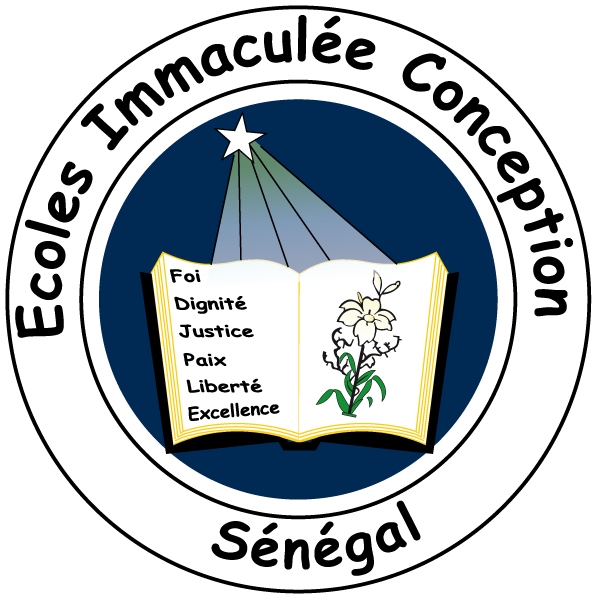 L’Education un chemin d’humanisation
L’Education, une passion
L’Education, une espérance
L’Education, crée du sens, des liens
« Parce qu’en Jésus Christ  toute personne est Espérance incarnée et signe de vie. »
Les sœurs de l’immaculée œuvrent depuis 1948 au Sénégal. Le grain est tombé en terre déjà. Depuis lors, les unes après les autres continuent le charisme d’Emilie, fidèles à son esprit, ouvertes aux appels du monde d’aujourd’hui.
Qu’en est-il de cet appel aujourd’hui ?
La politique éducative du Sénégal voudrait scolariser le maximum d’enfants pour atteindre les objectifs du millénaire,
mais les réalités sont là pour révéler le malaise du système éducatif :
les abris provisoires,
les classes pléthoriques,
les grèves à répétition,
le double flux,
l’entrée en sixième en voie de suppression,
les corps émergents.
C’est au cœur de ce système que nos écoles Immaculée se sont implantées :
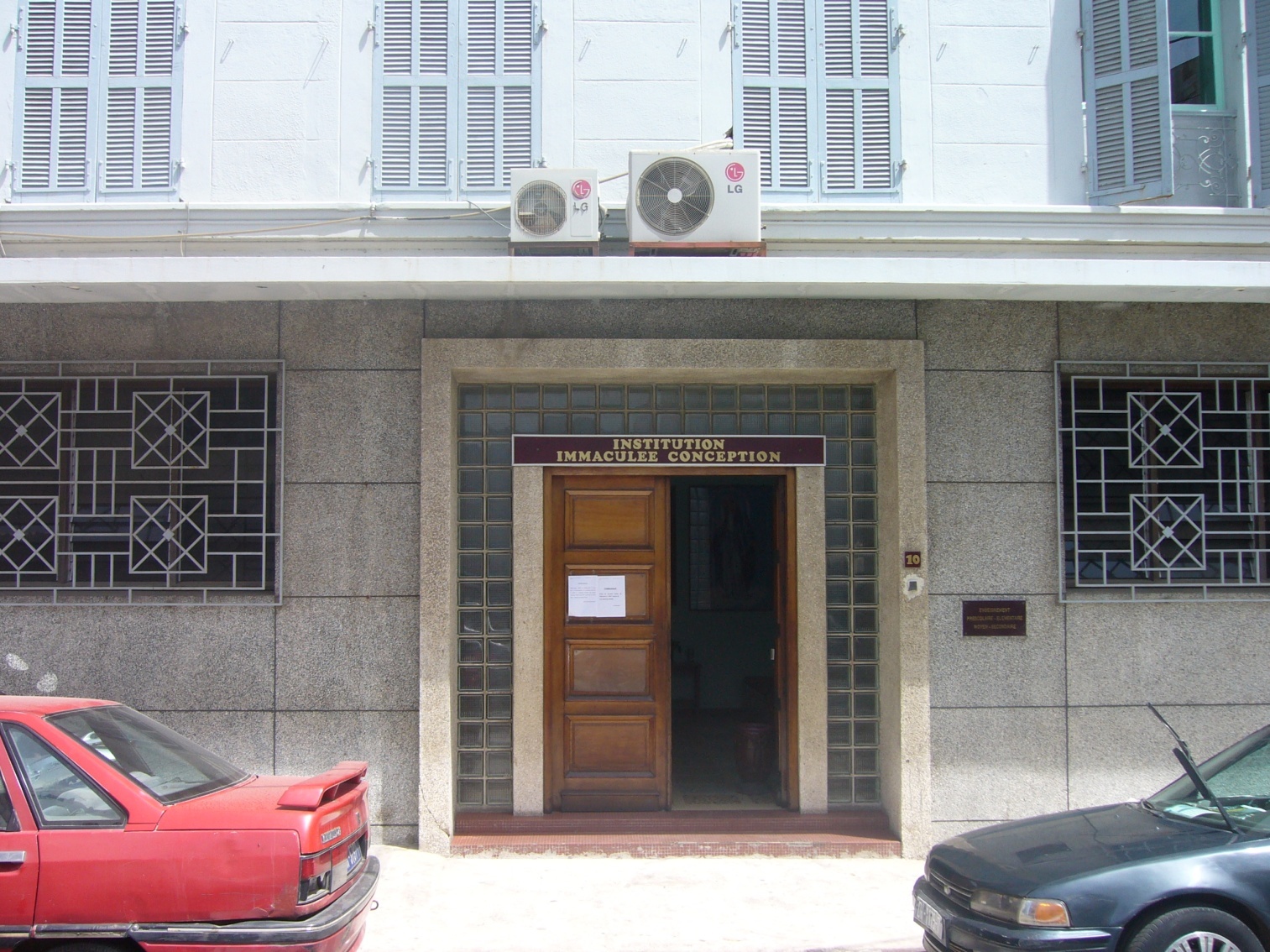 Immaculée    Dakar
avec 1761 élèves
Dont 222 Garçons
et 1539 filles
Notre Dame
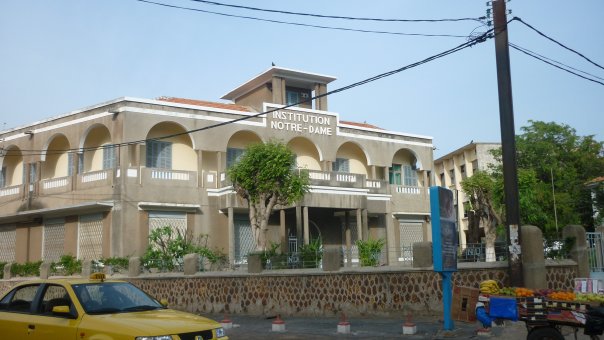 Avec un effectif de 
1401 élèves
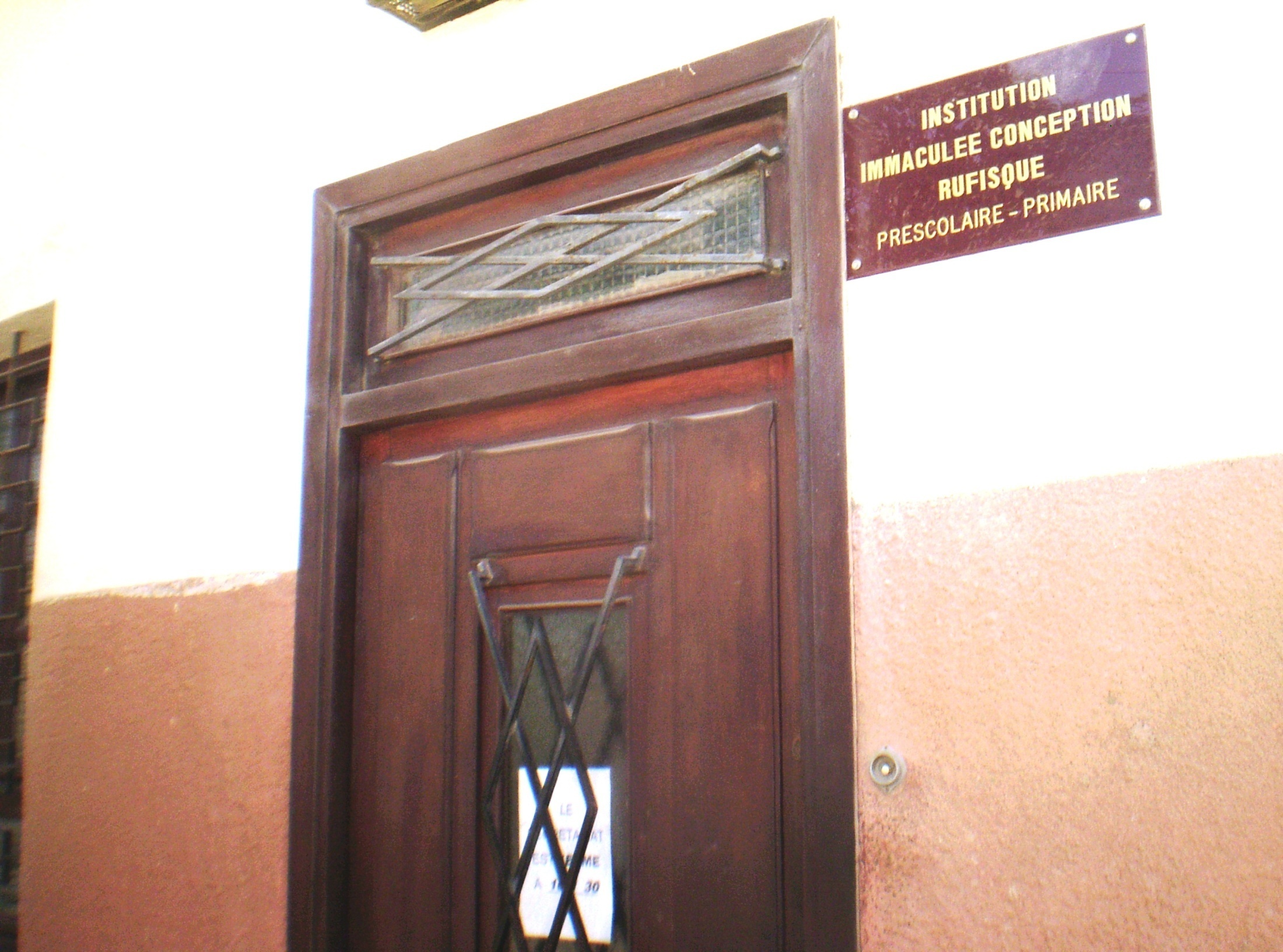 Immaculée Rufisque
avec un effectif de 1197 élèves
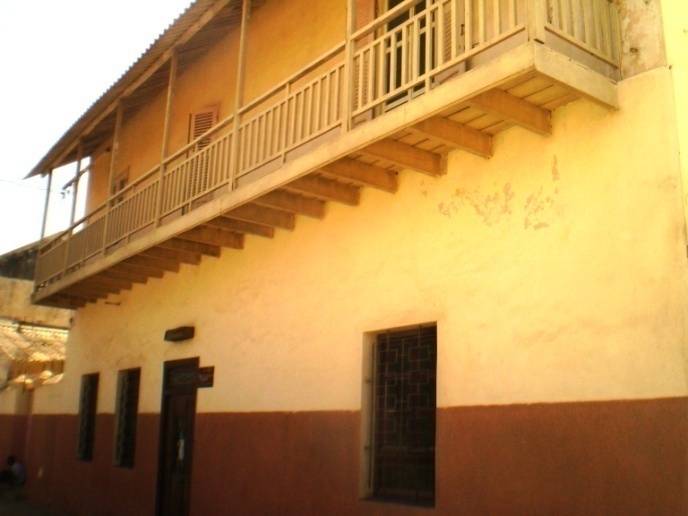 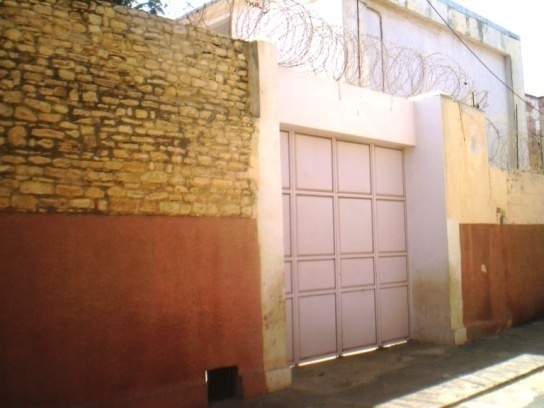 Immaculée Mbour
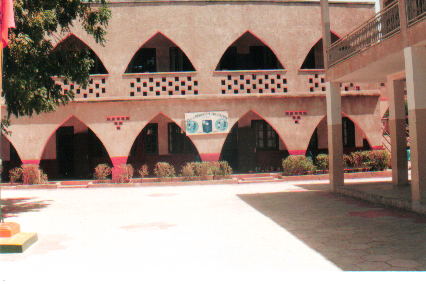 Avec un effectif de 
1081 élèves
Immaculée Kaolack
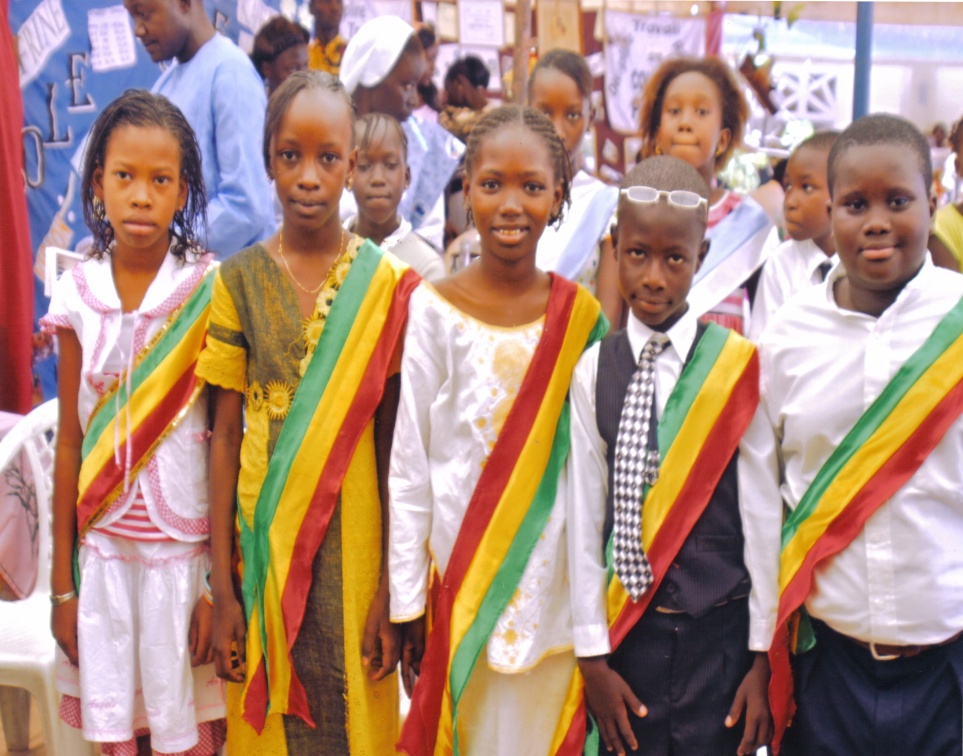 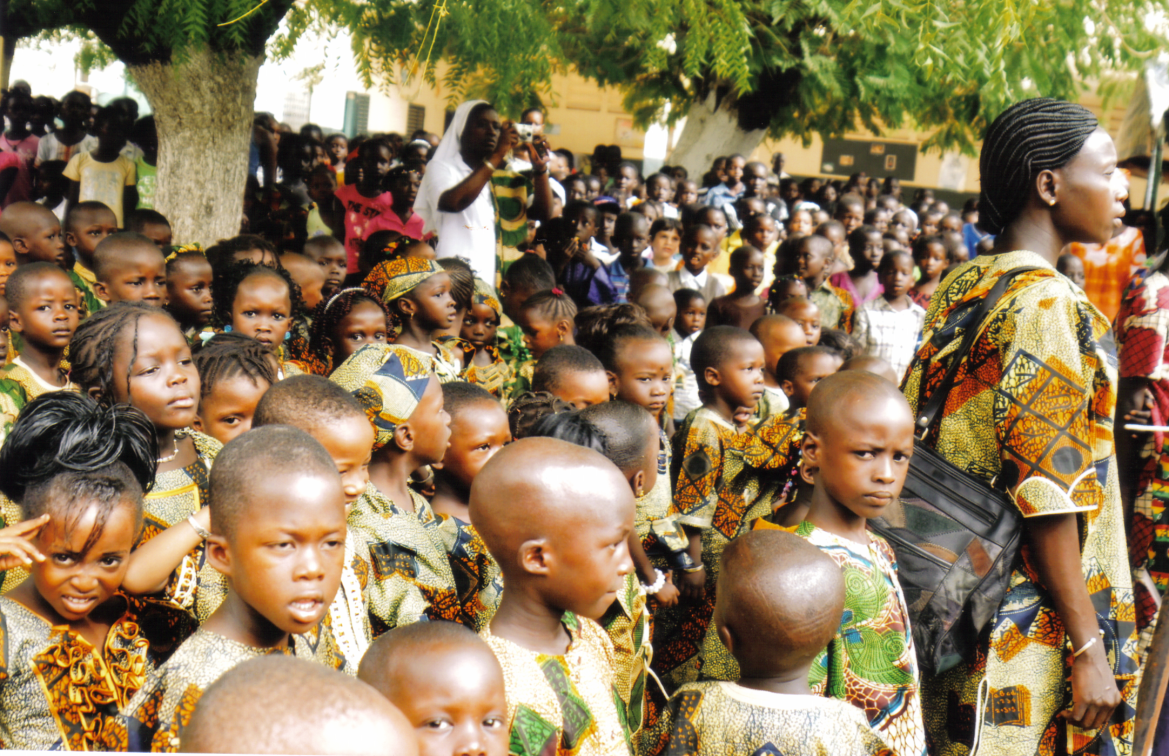 Avec un effectif de 
1227 élèves
Dont 1111 musulmans 
et 126 catholiques
Nioro du rip
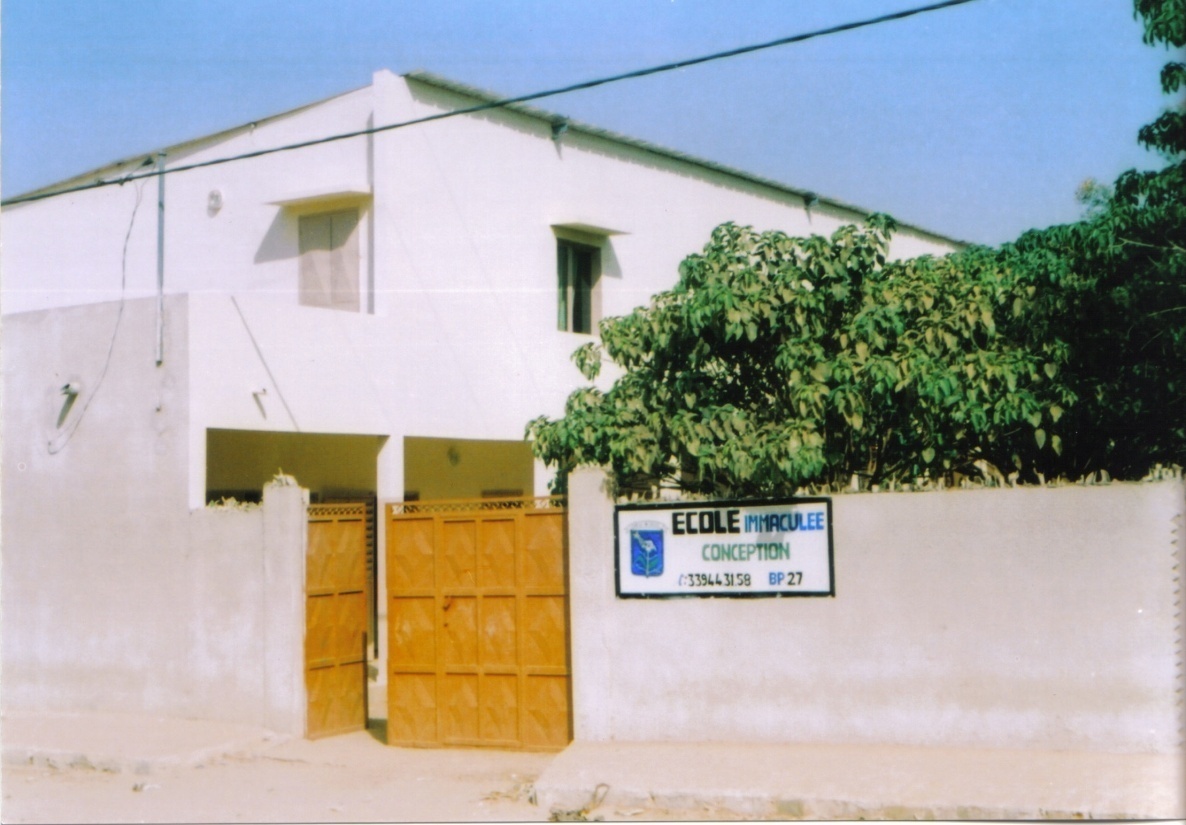 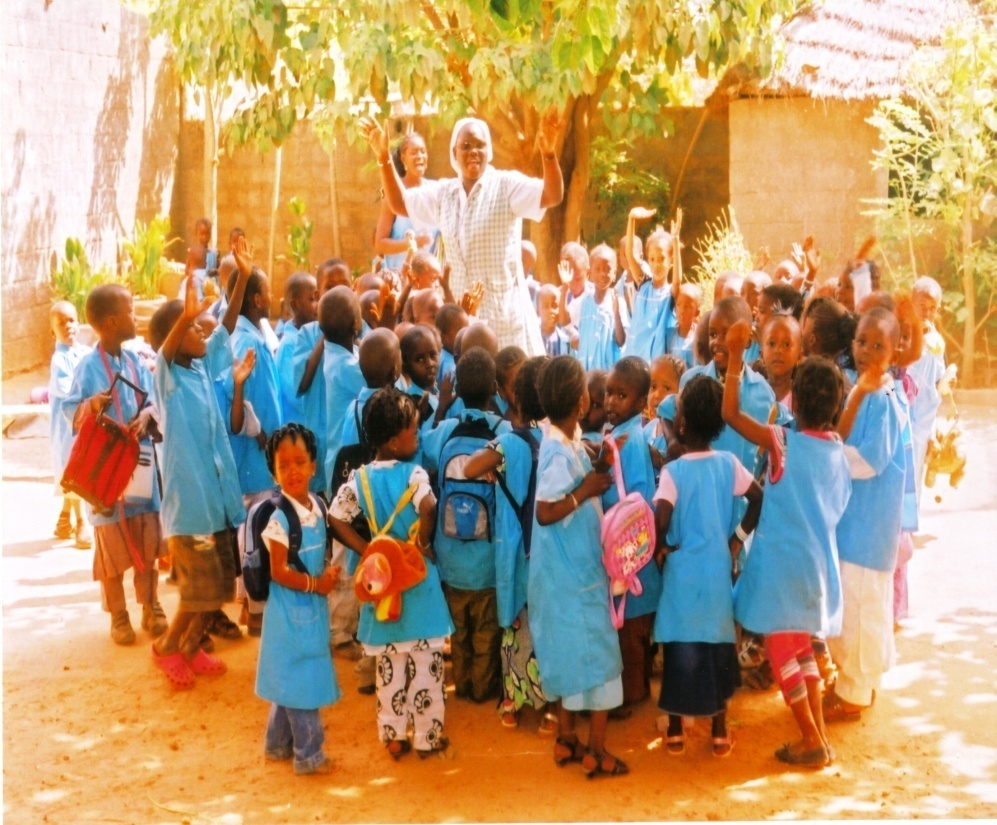 avec un effectif de 238 élèves
Fatick
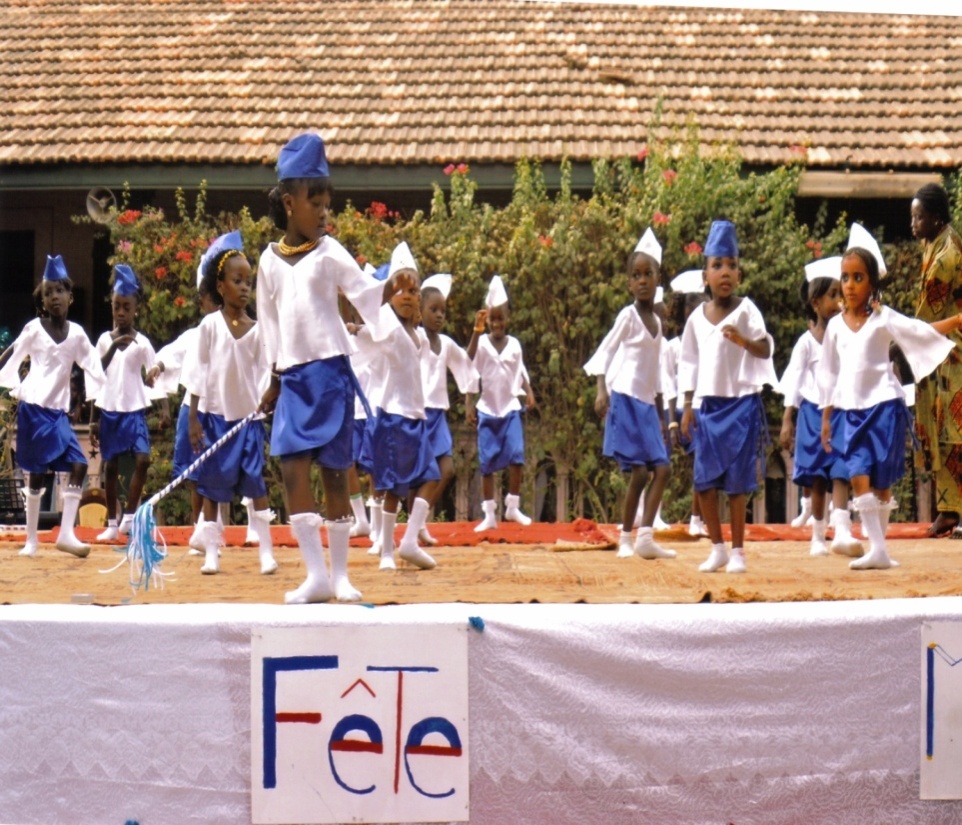 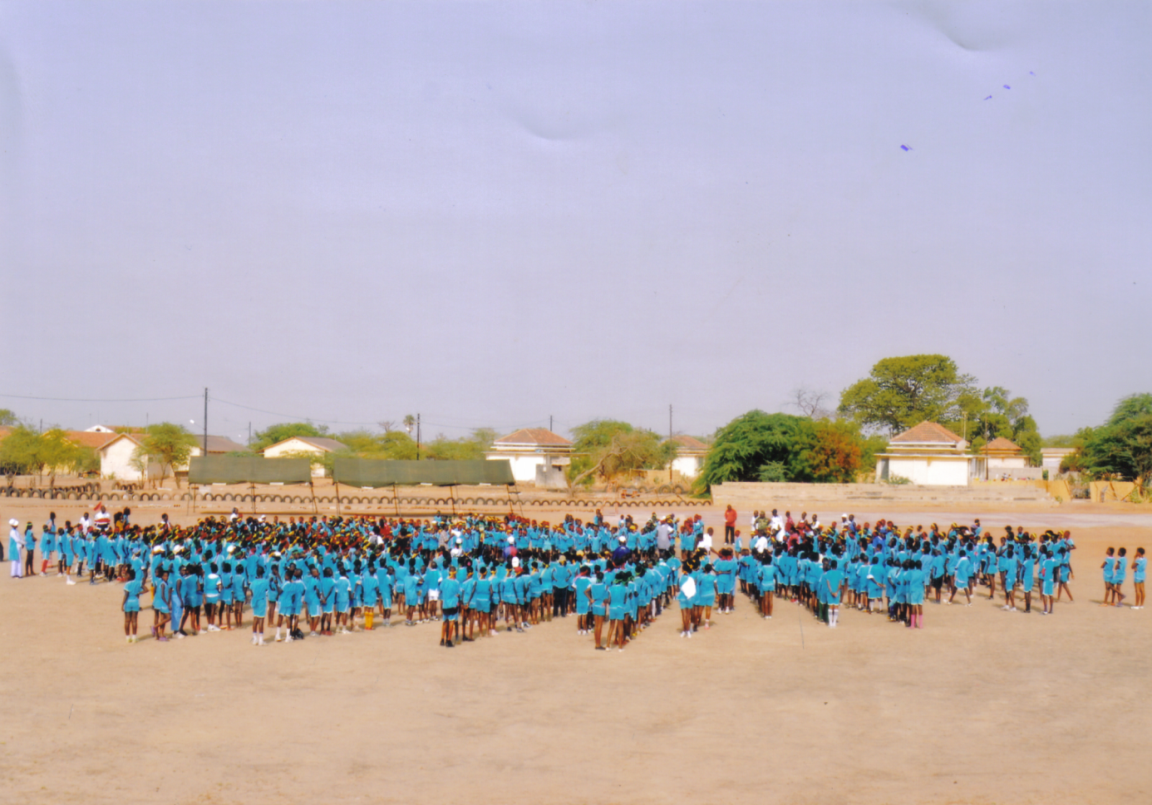 avec un effectif de 312 élèves
Kër Dominique Guyol 
Sicap Mbao
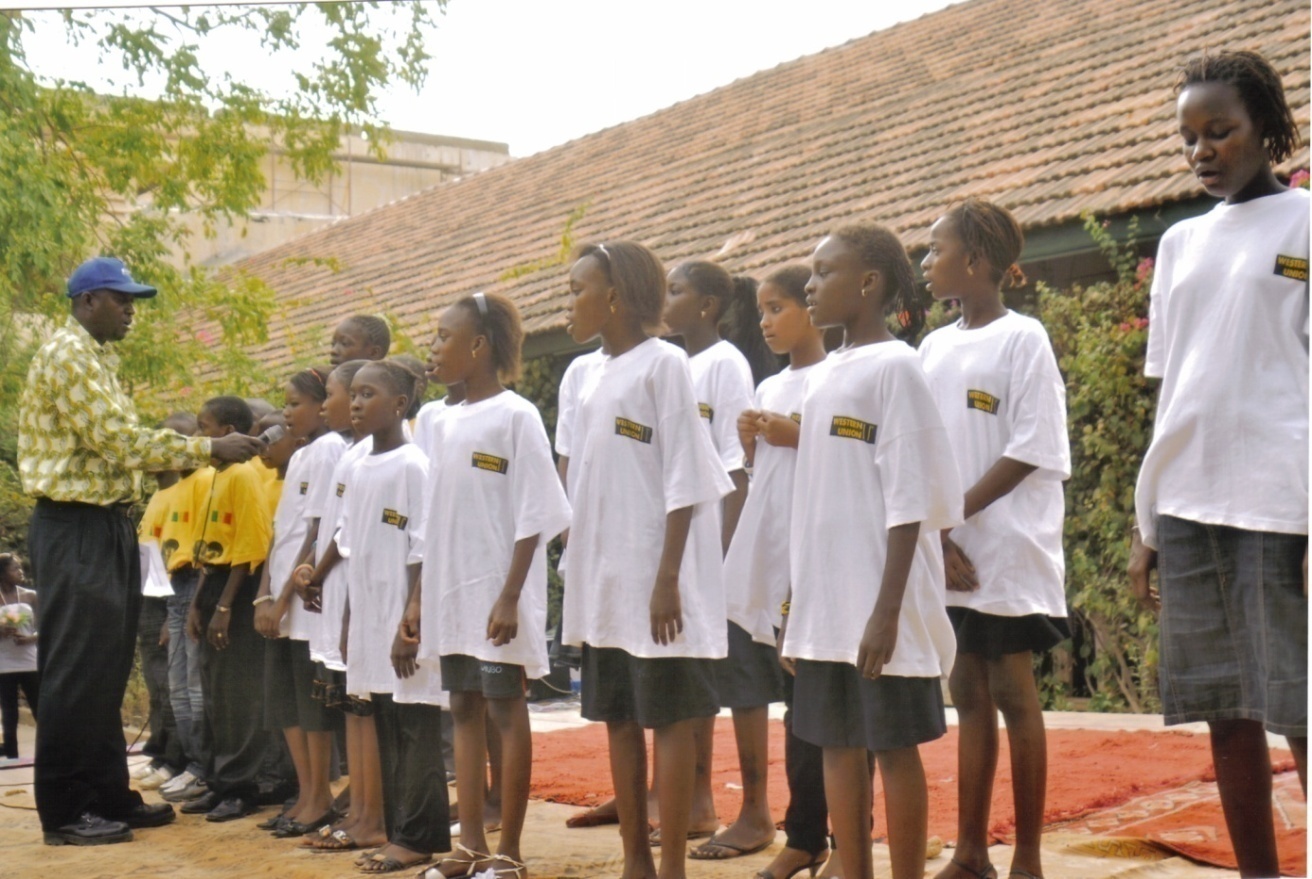 avec 65 enfants
dont 33 garçons 
et 32 filles
DEFIS
Face à un système scolaire de plus en plus défaillant, faire émerger le pauvre. Aller plus loin en inventant de nouvelles formes d’apostolat.
L’accompagnement des cas sociaux et des enfants aux parents divorcé
L’extension vers la banlieue. (Achat de terrains)
Intégration des sœurs dans les structures publiques (collèges et lycées) et mission itinérante dans un lieu précis de la banlieue: (catéchèse, renforcement dans certaines matières)
La crise des valeurs
La question du handicap (l’éducation inclusive
Exploitation et abus sexuel
Les enfants en difficultés ou avec troubles d’apprentissage
Les inégalités scolaires face aux cours particuliers
La pédagogie des apprentissages
Sénégal
Recrutement des enseignants
Formation initiale
La baisse de niveau de l’enseignant  à l’élève
La pédagogie de l’échec
Le système d’évaluation qui pénalise les élèves
Les mauvaises conditions d’enseignement
Le financement de l’Education
Le saucissonnage du système : multiplicité des centres de décision
L’incohérence dans les prises de décisions
Manque de volonté politique à revoir les textes sur quelques questions : homologation des diplômes
L’inadéquation entre l’éducation et la formation
Manque de structure de formation professionnelle
L’ambigüité dans la massification et la démocratisation
Merci de votre 
aimable attention !